er
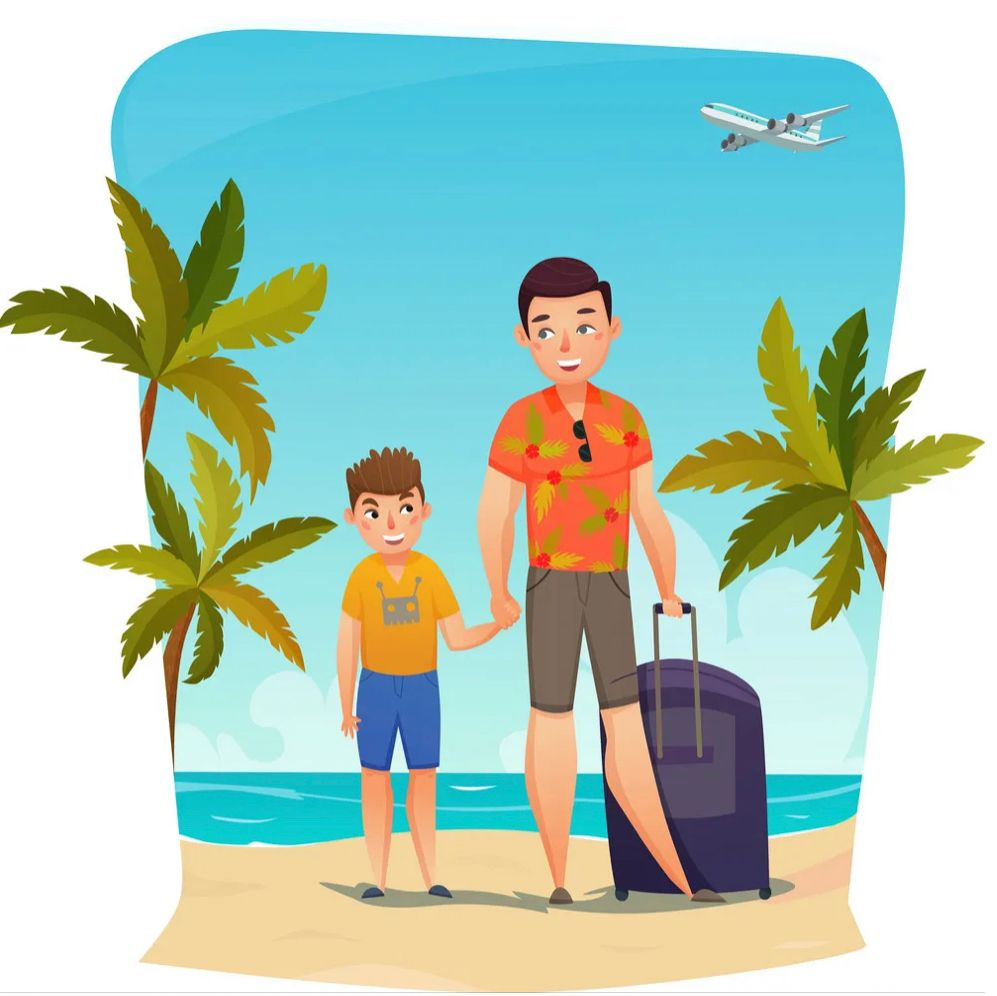 summer
Where are you going for your summer holiday?
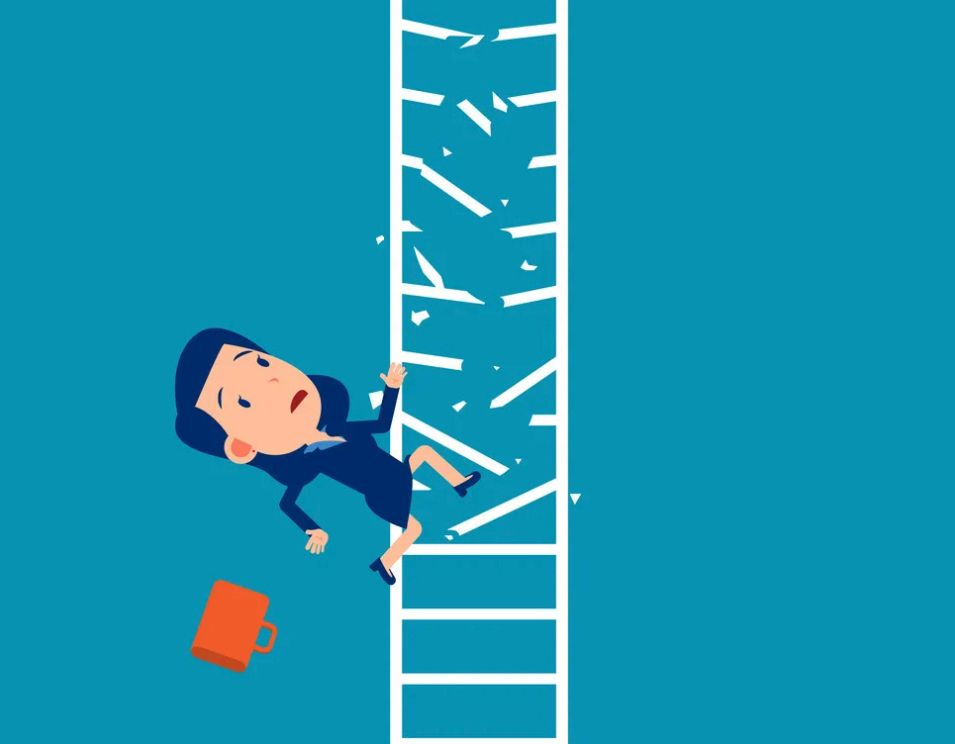 ladder
she fell off the ladder and hurt herself.
ir
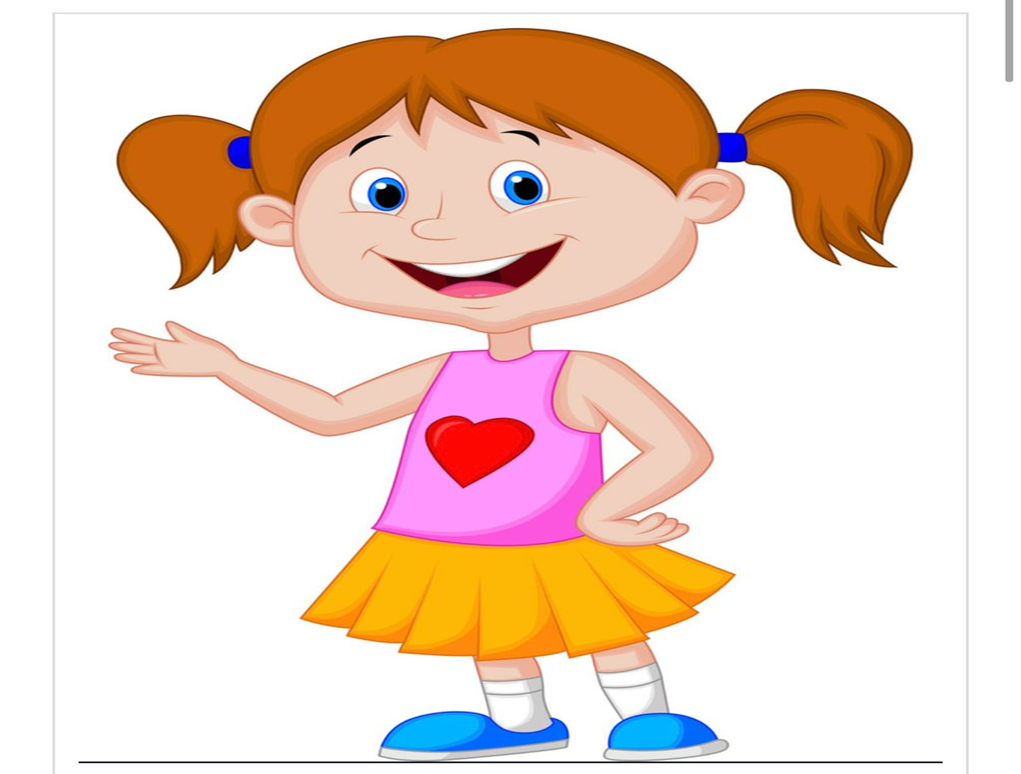 girl
I invite only the girls to my birthday party.
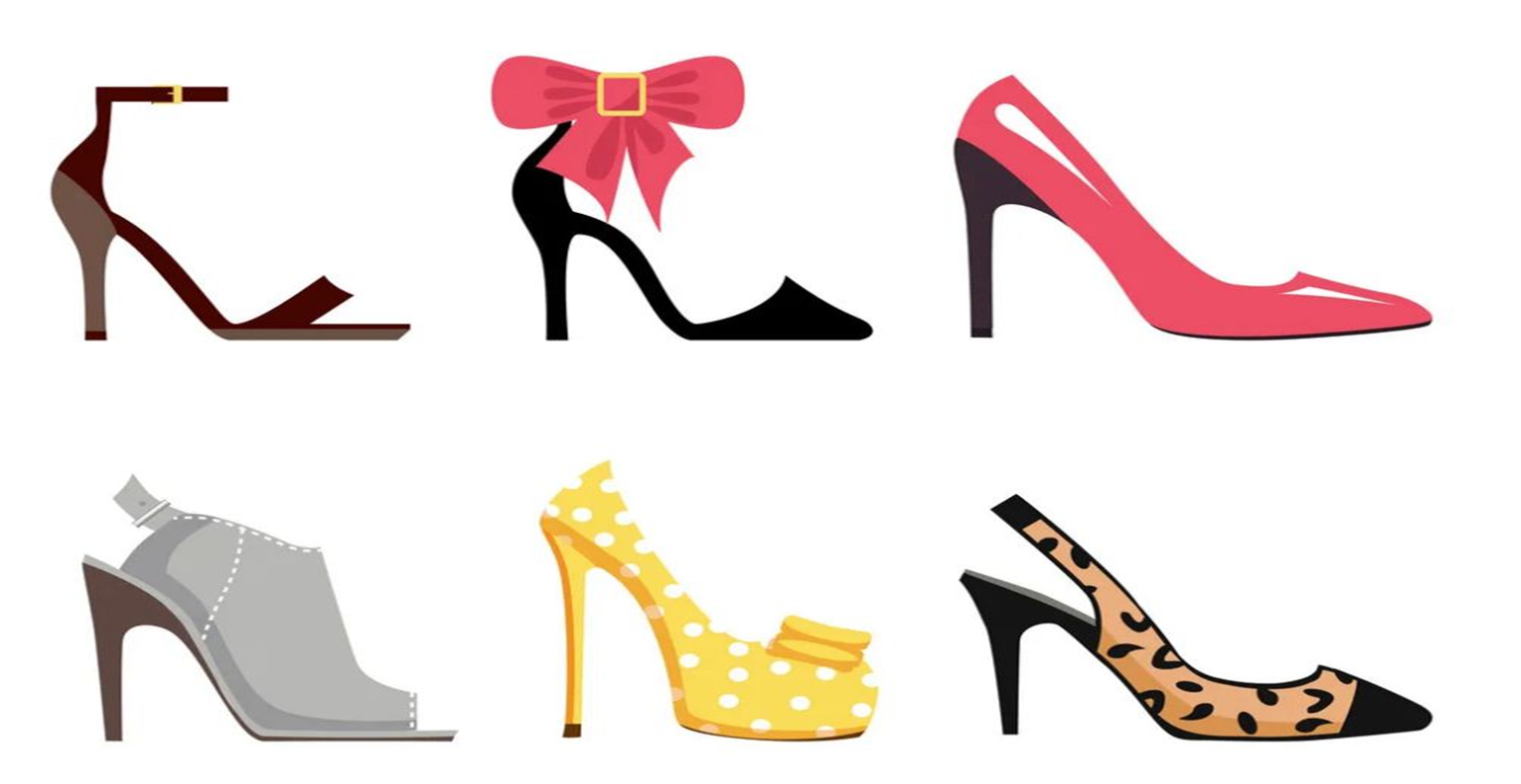 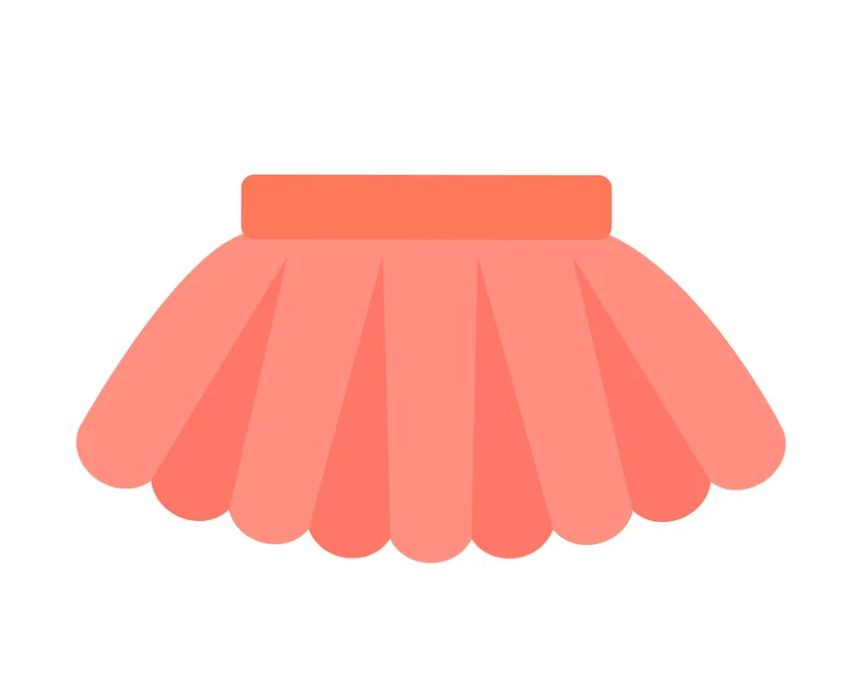 skirt
I want to wear a short skirt and high heels for the party.
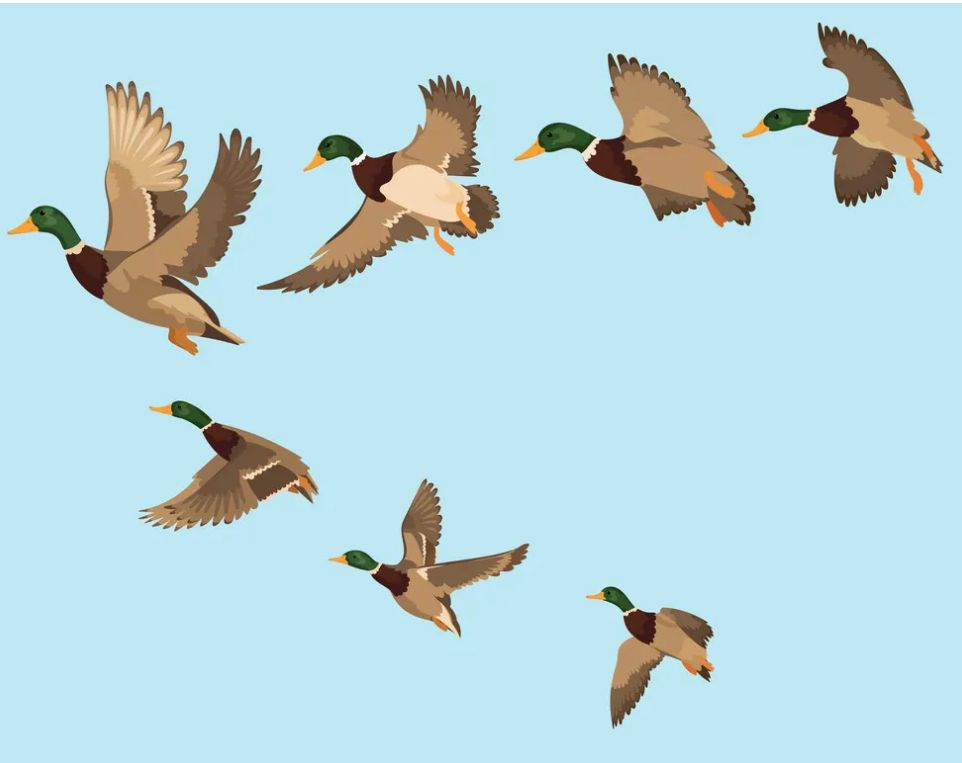 bird
A flock of birds fly up into the sky.
ur
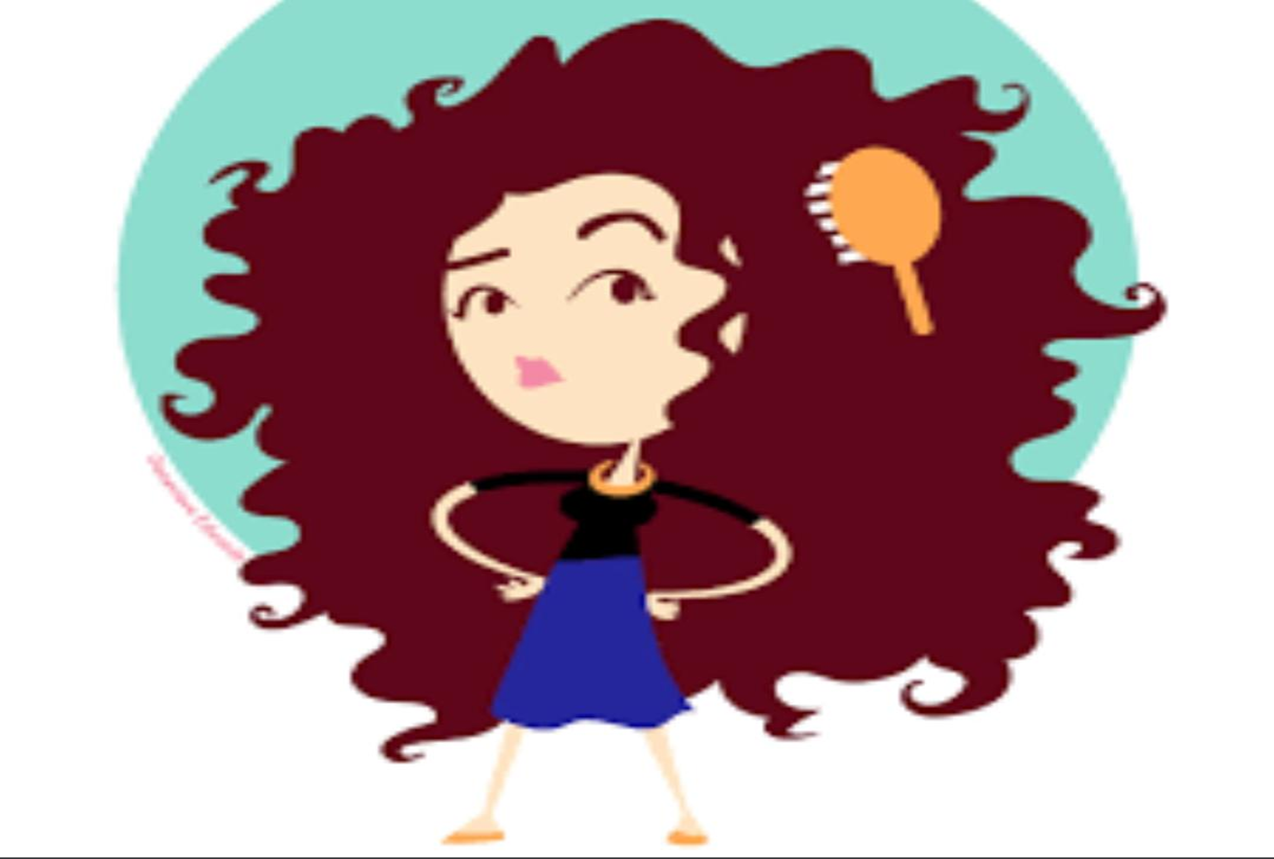 curly
It’s hard to brush curly hair.
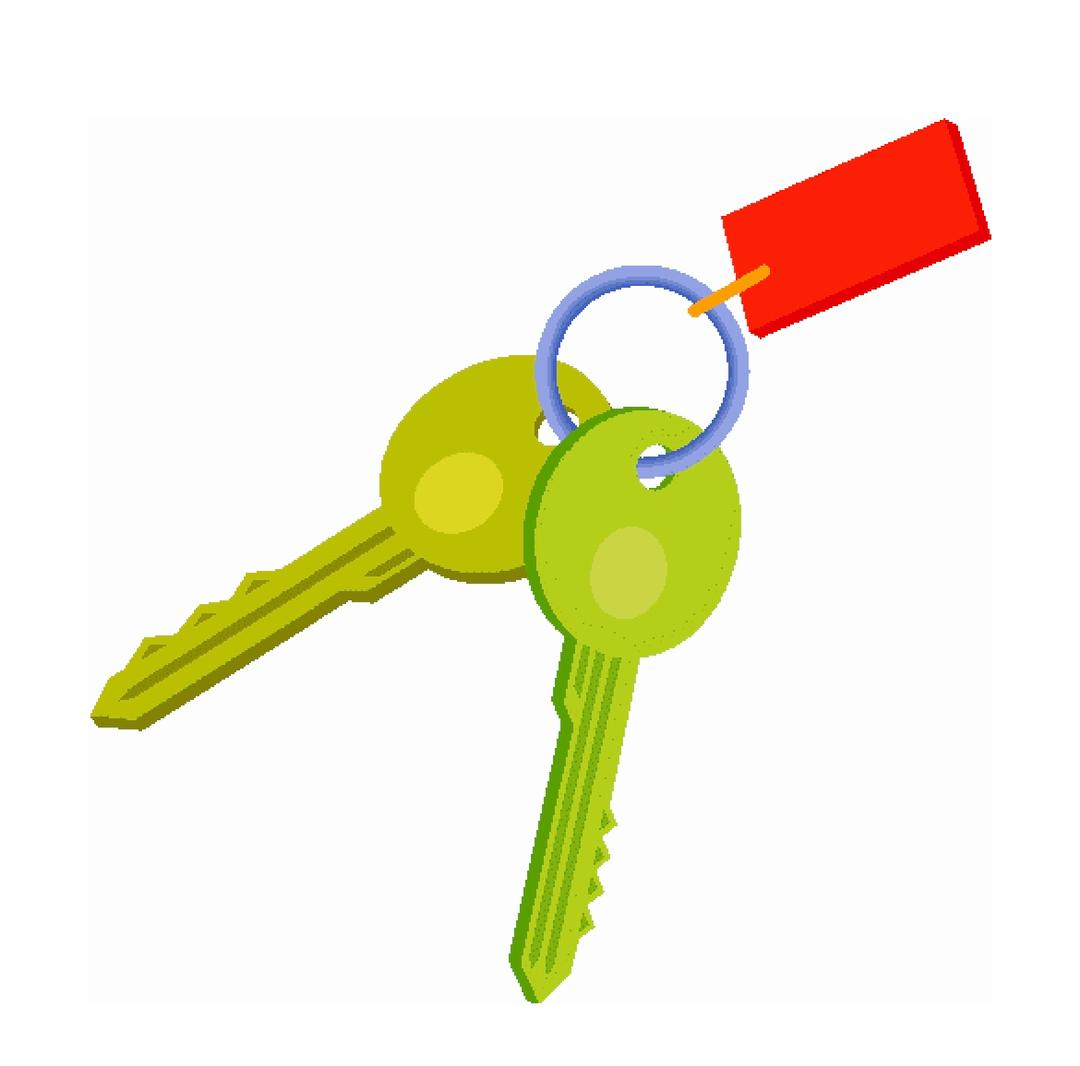 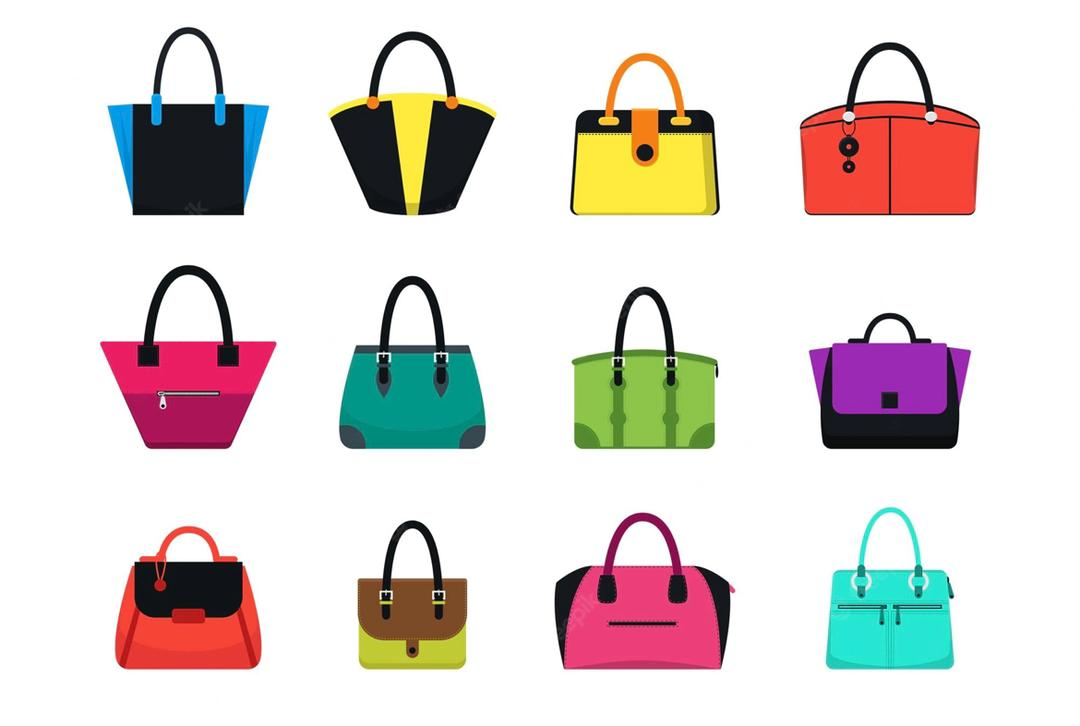 purse
I lock the door and drop the keys in my purse.
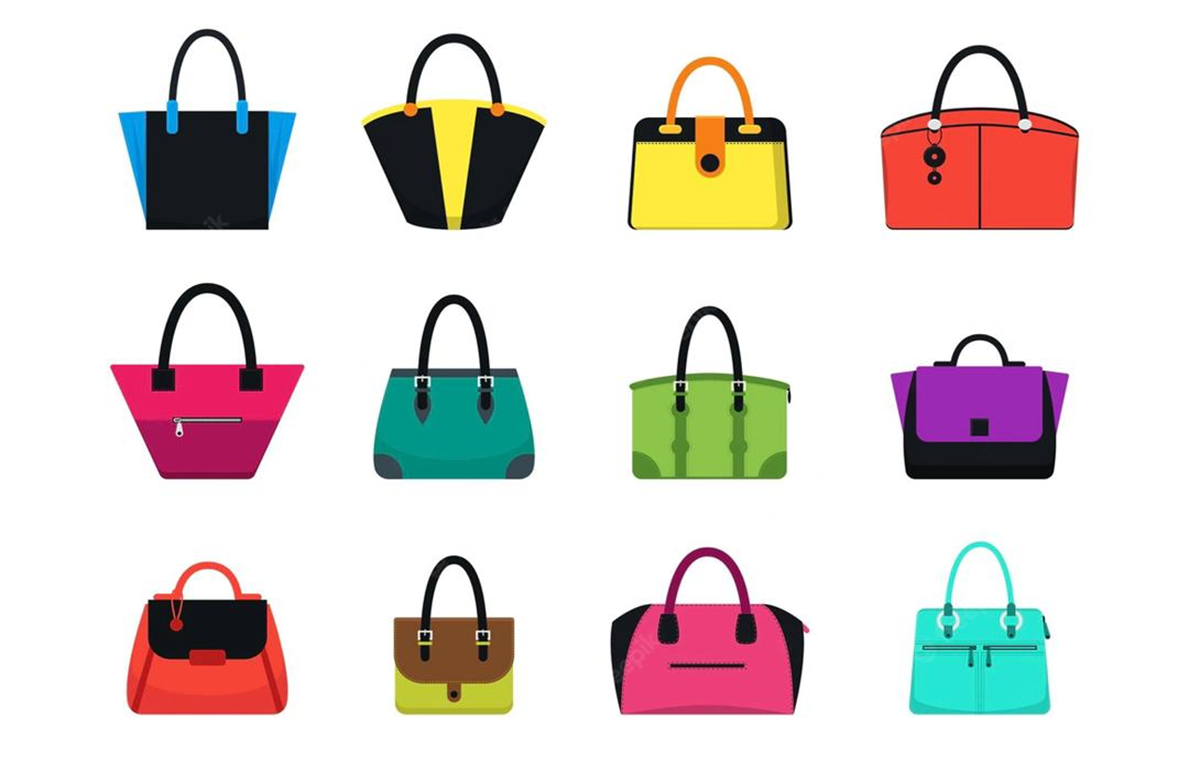 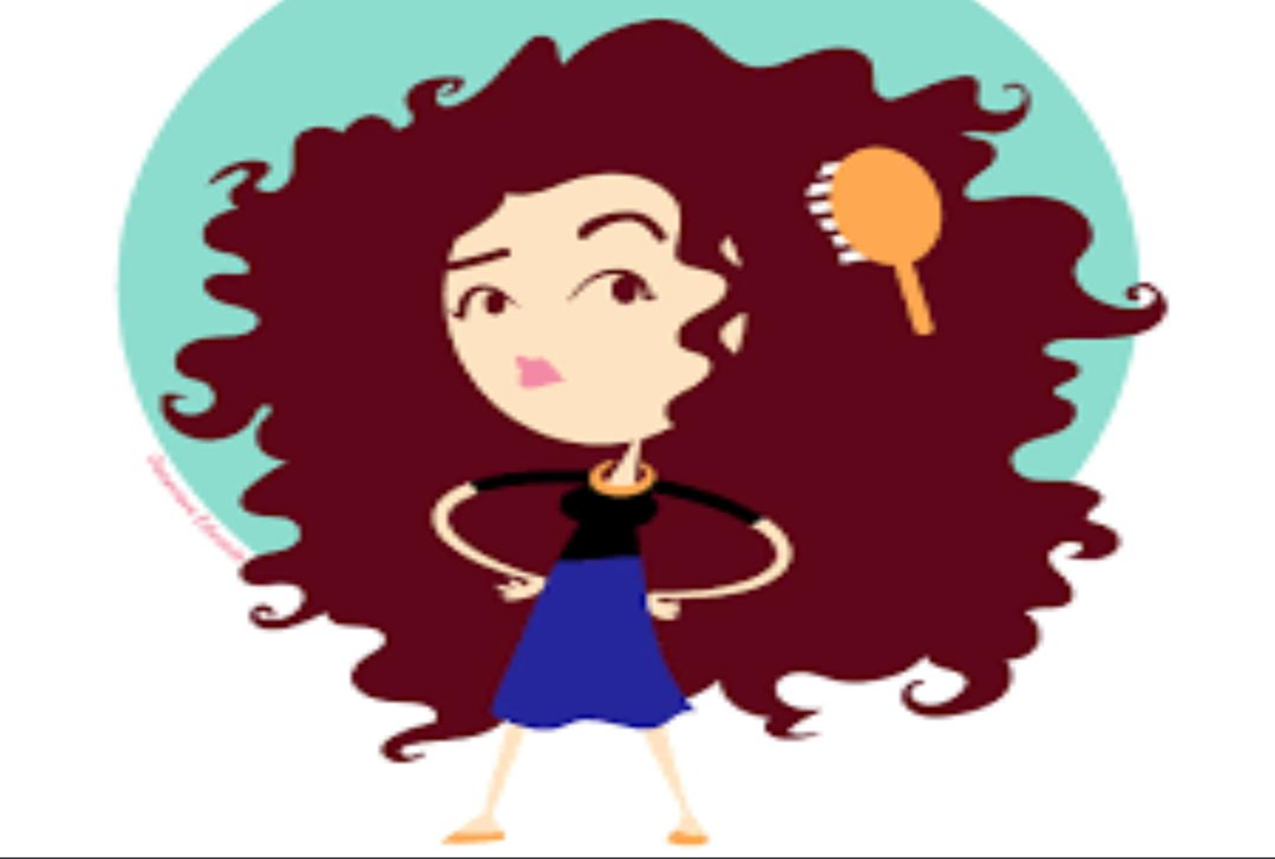 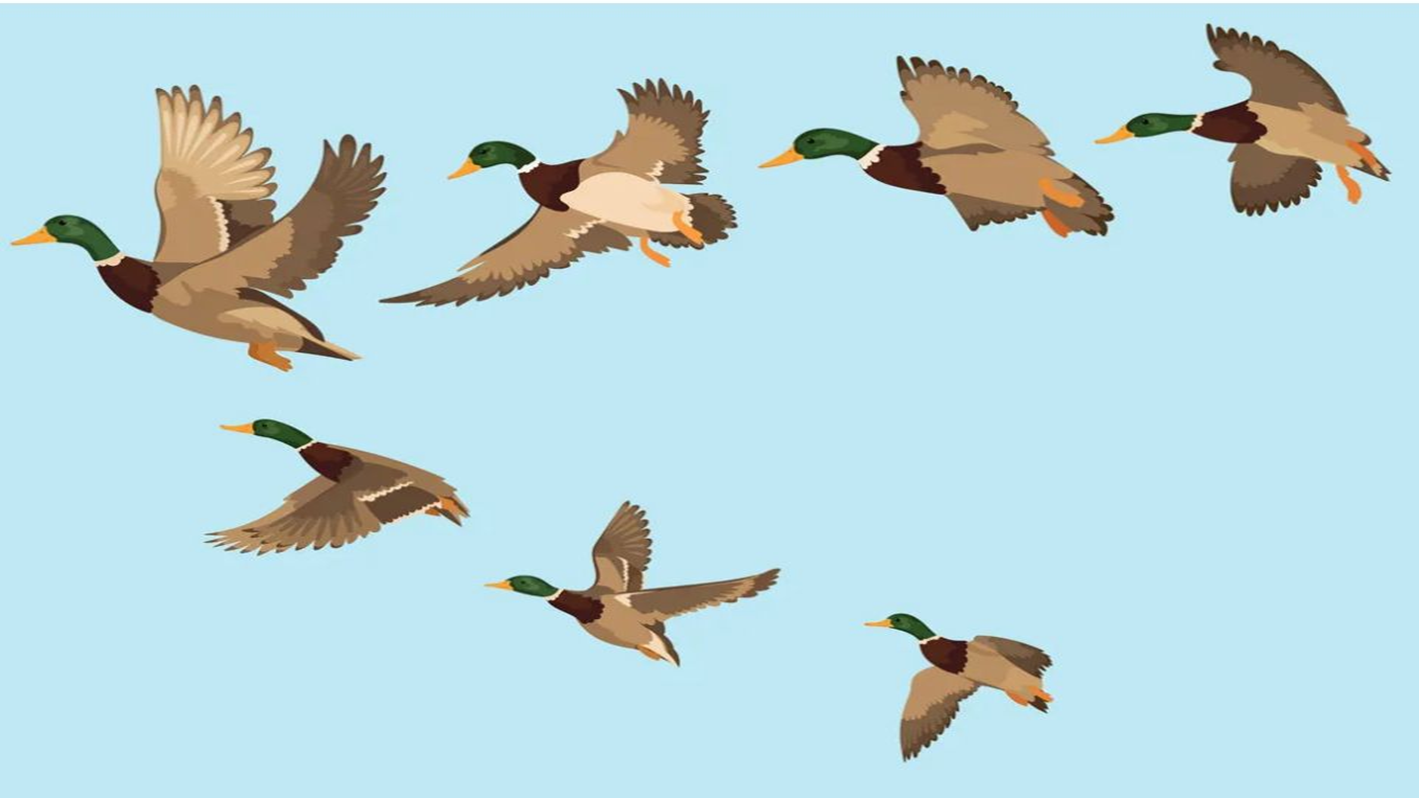 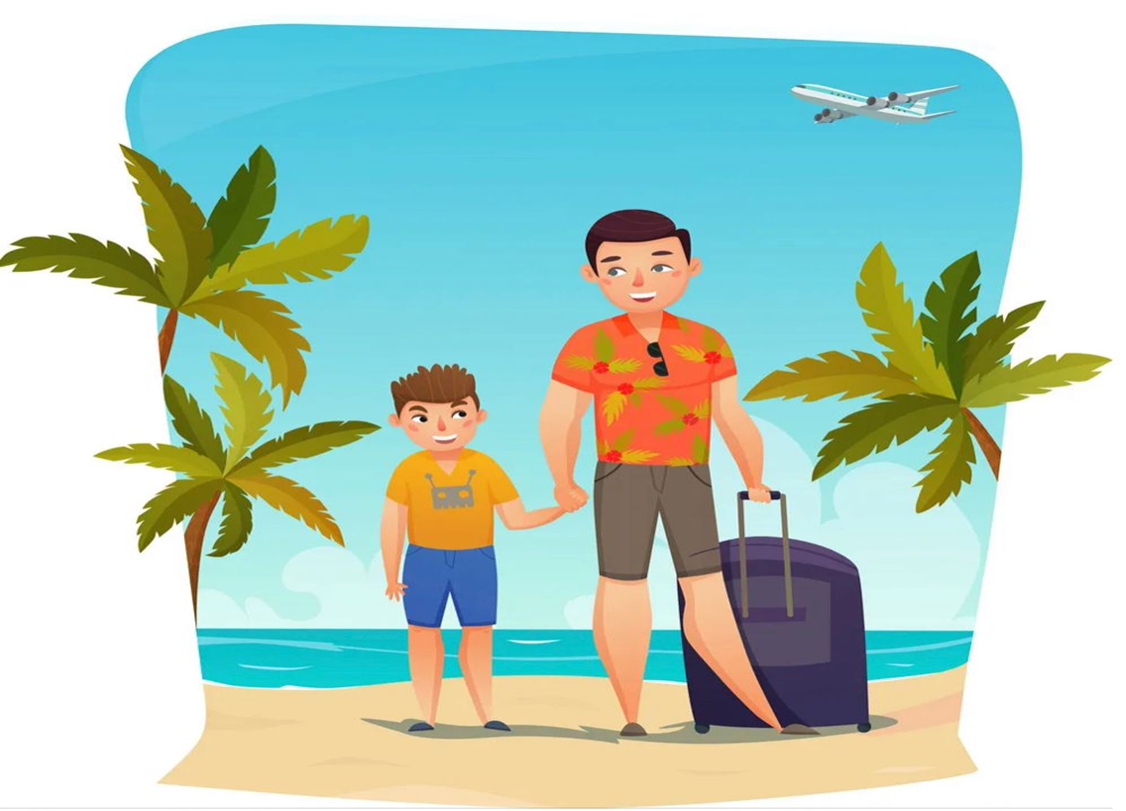 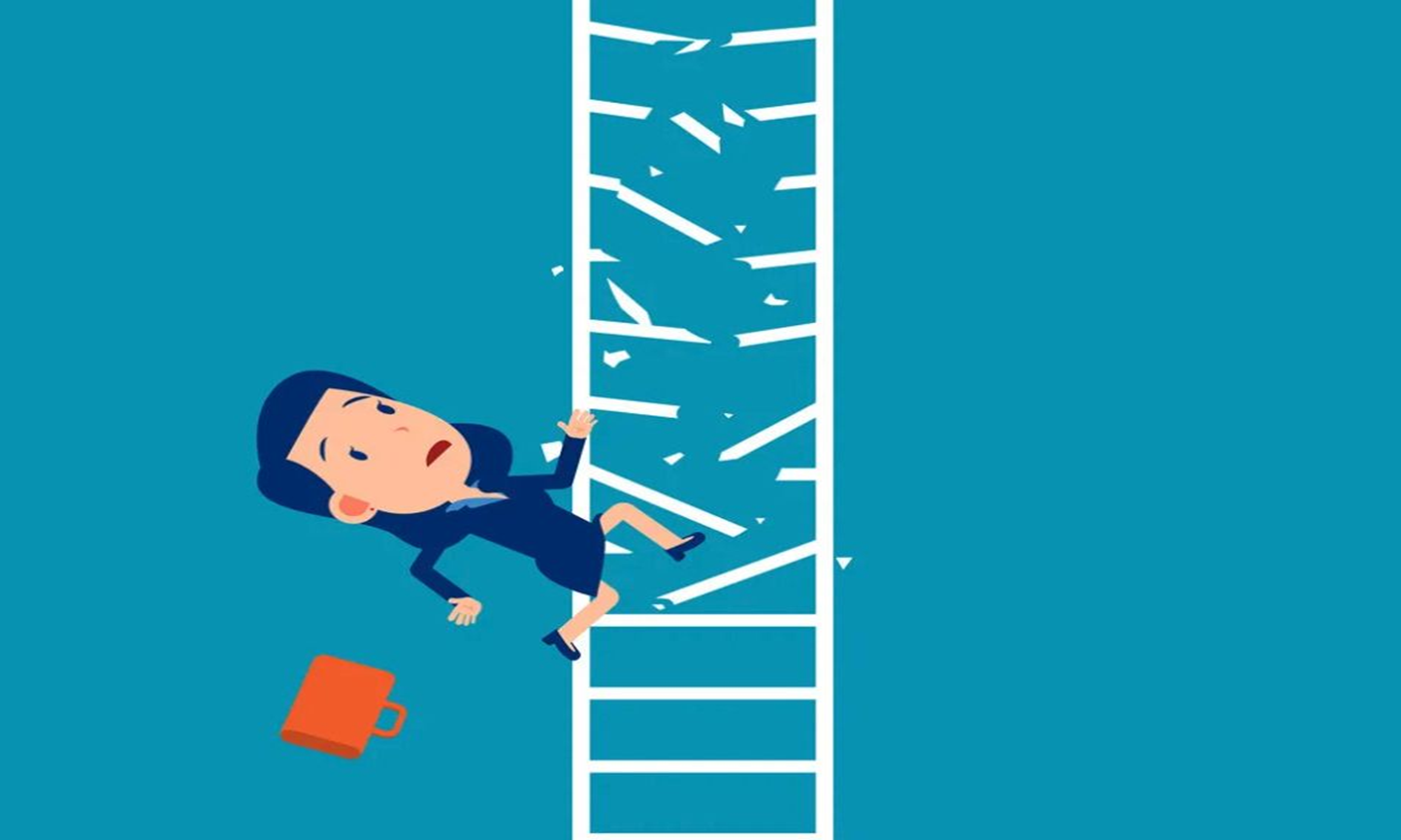 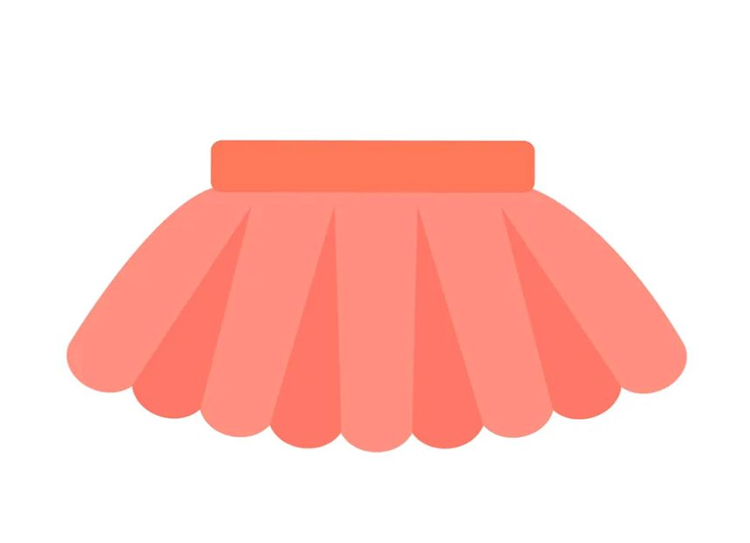 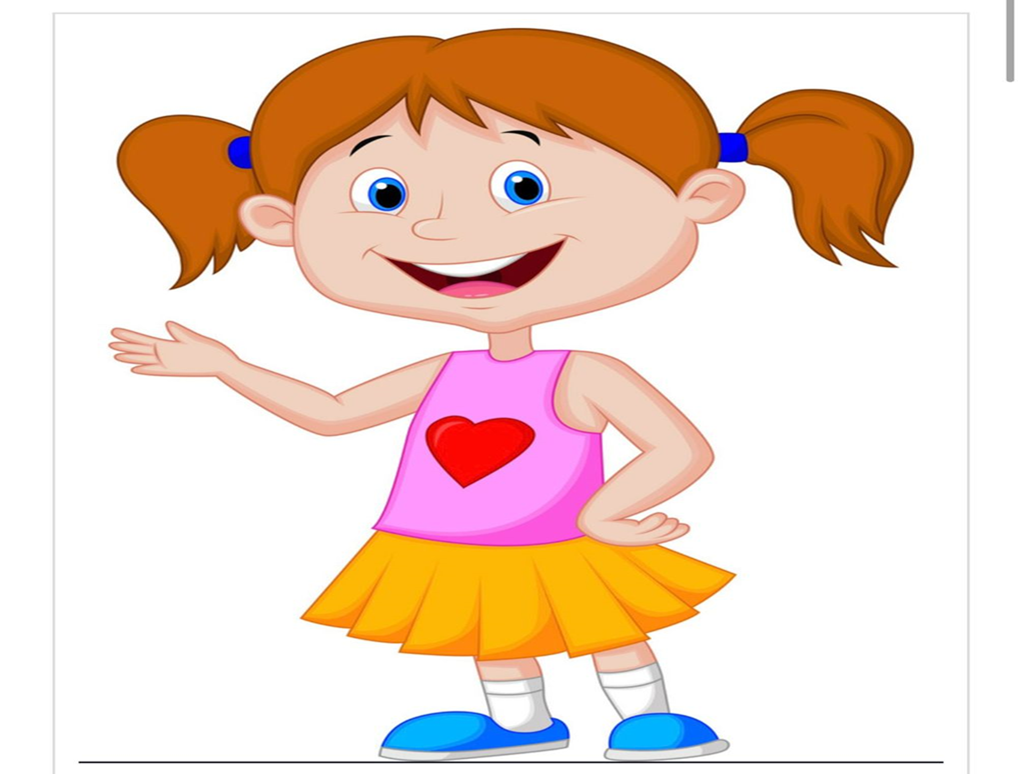